Министерство образования Республики Мордовия
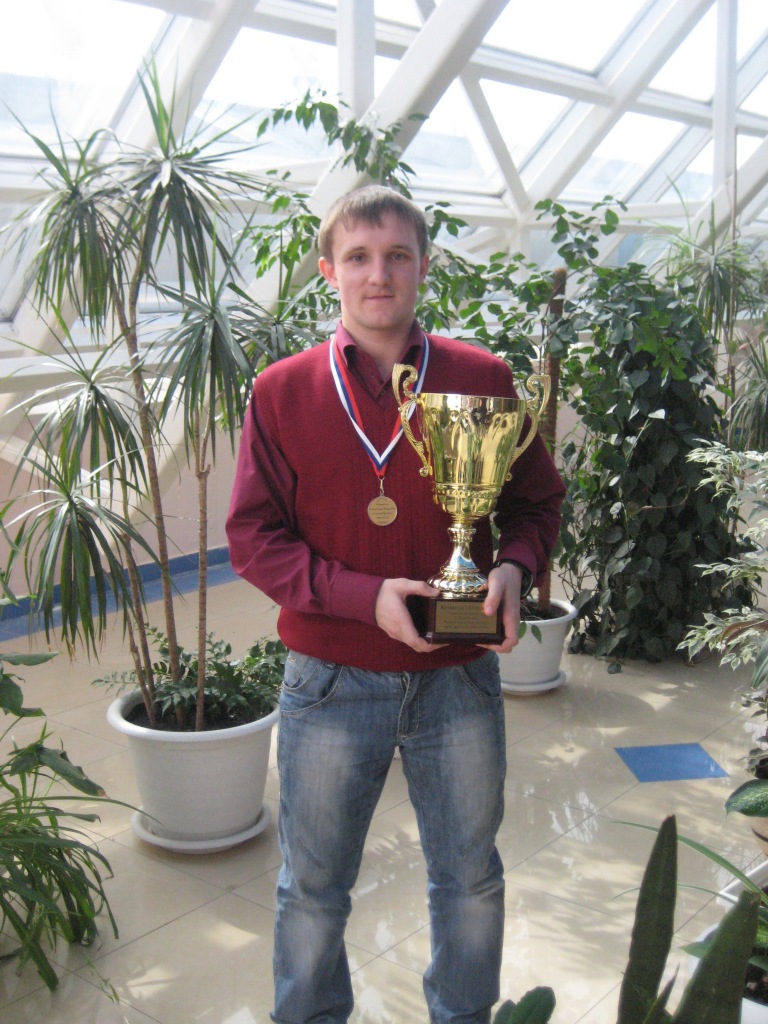 ПОРТФОЛИО
Демкин Александр Алексеевичтренер-преподаватель МБУДО «Ичалковская ДЮСШ» Ичалковского муниципального района Республики Мордовия
Дата рождения: 23.08.1986 г

Профессиональное образование: 
Федеральное государственное бюджетное образовательное учреждение высшего профессионального образования «Мордовский государственный педагогический институт имени М.Е. Евсевьева»  специальность: «Физическая культура с дополнительной специальностью безопасность жизнедеятельности»
Педагогический стаж: 14 лет
Общий трудовой стаж: 14 лет
Наличие квалификационной категории: высшая
Степень обеспечения повышения уровня подготовленности воспитанников
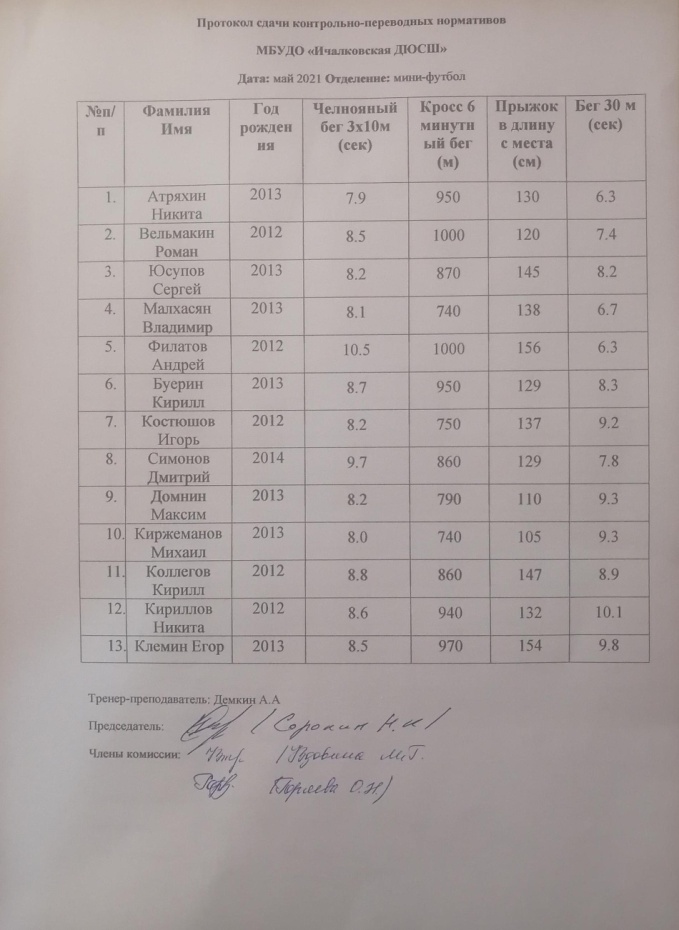 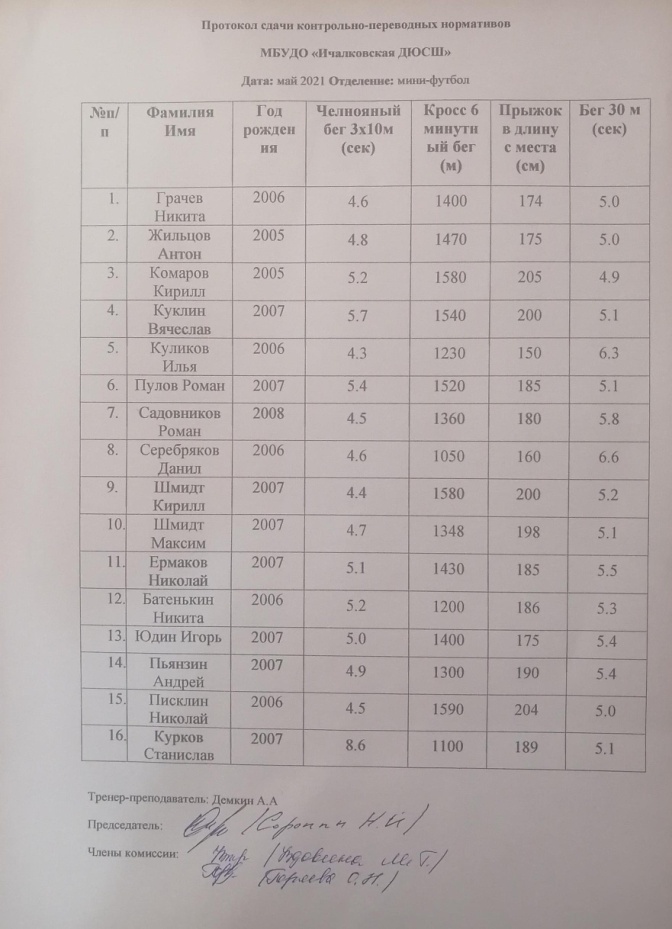 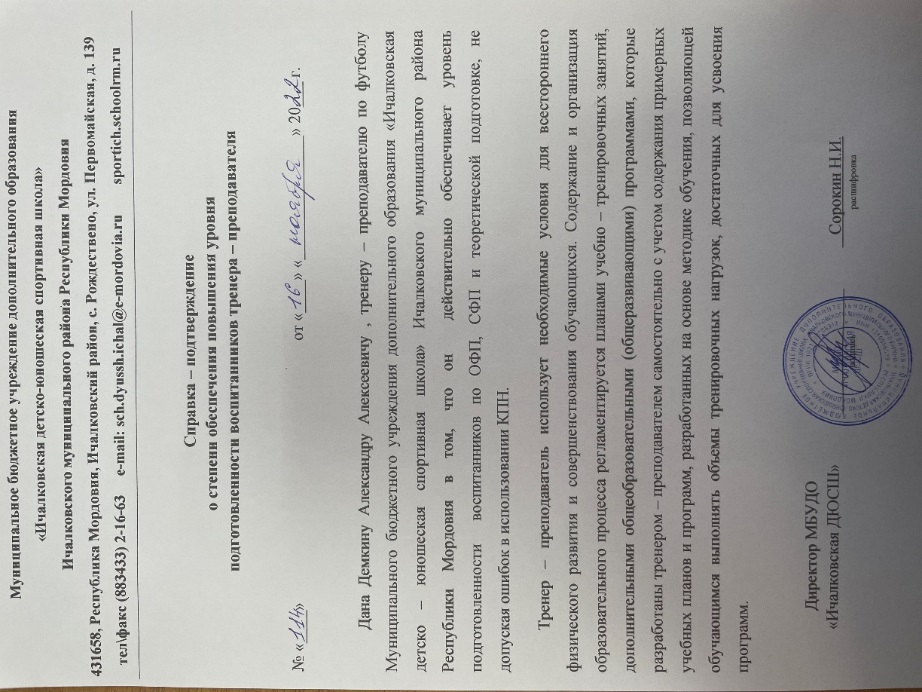 СОХРАННОСТЬ  КОНТИНГЕНТА  ВОСПИТАННИКОВ НА ЭТАПАХ СПОРТИВНОЙ ПОДГОТОВКИ
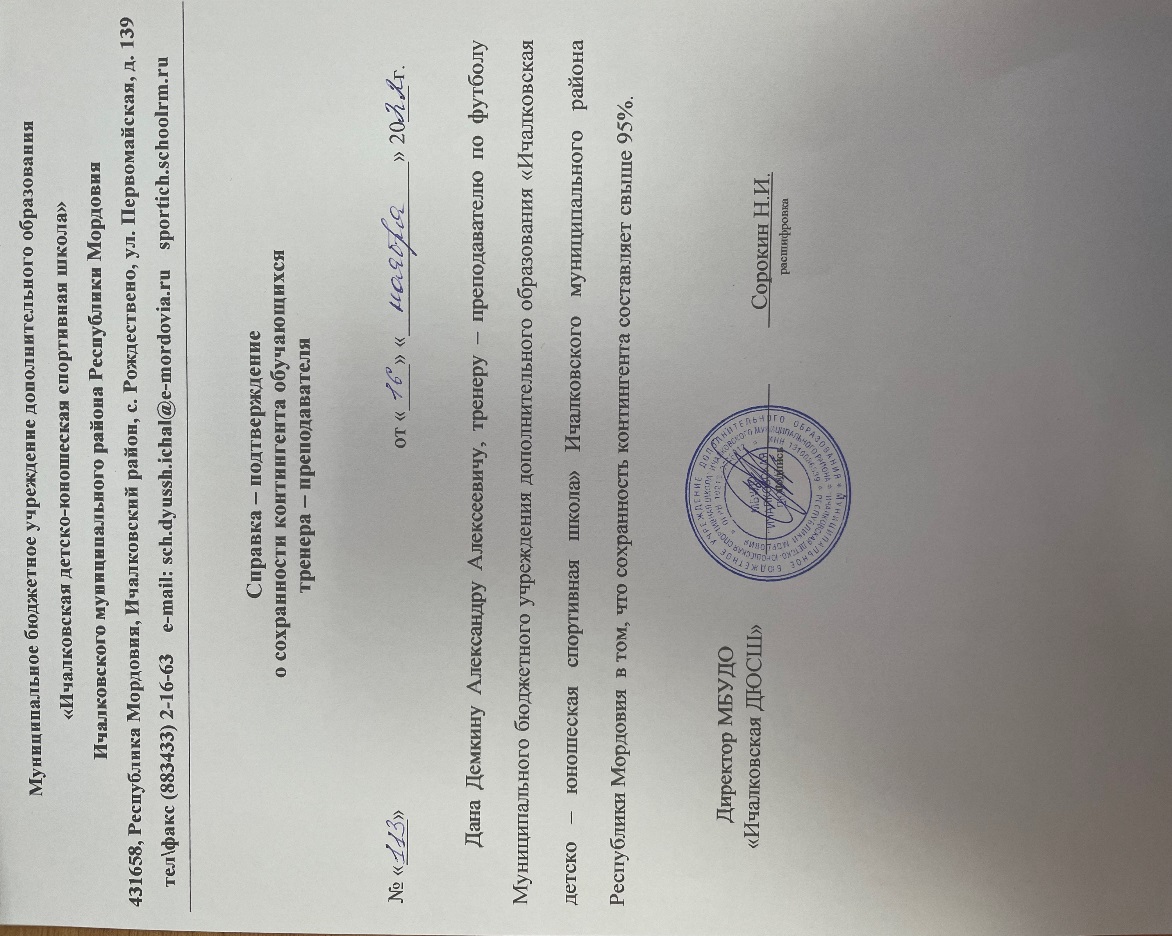 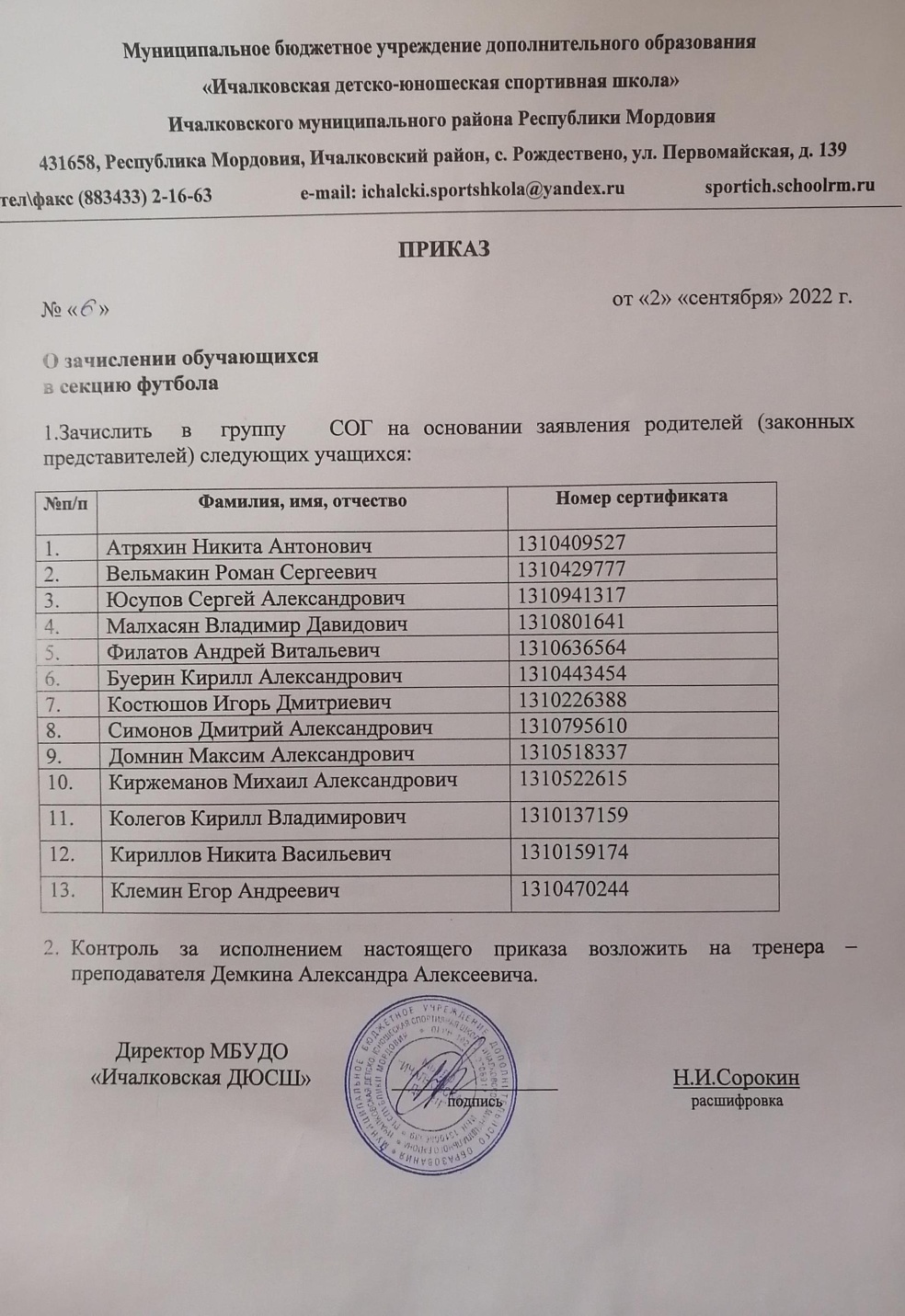 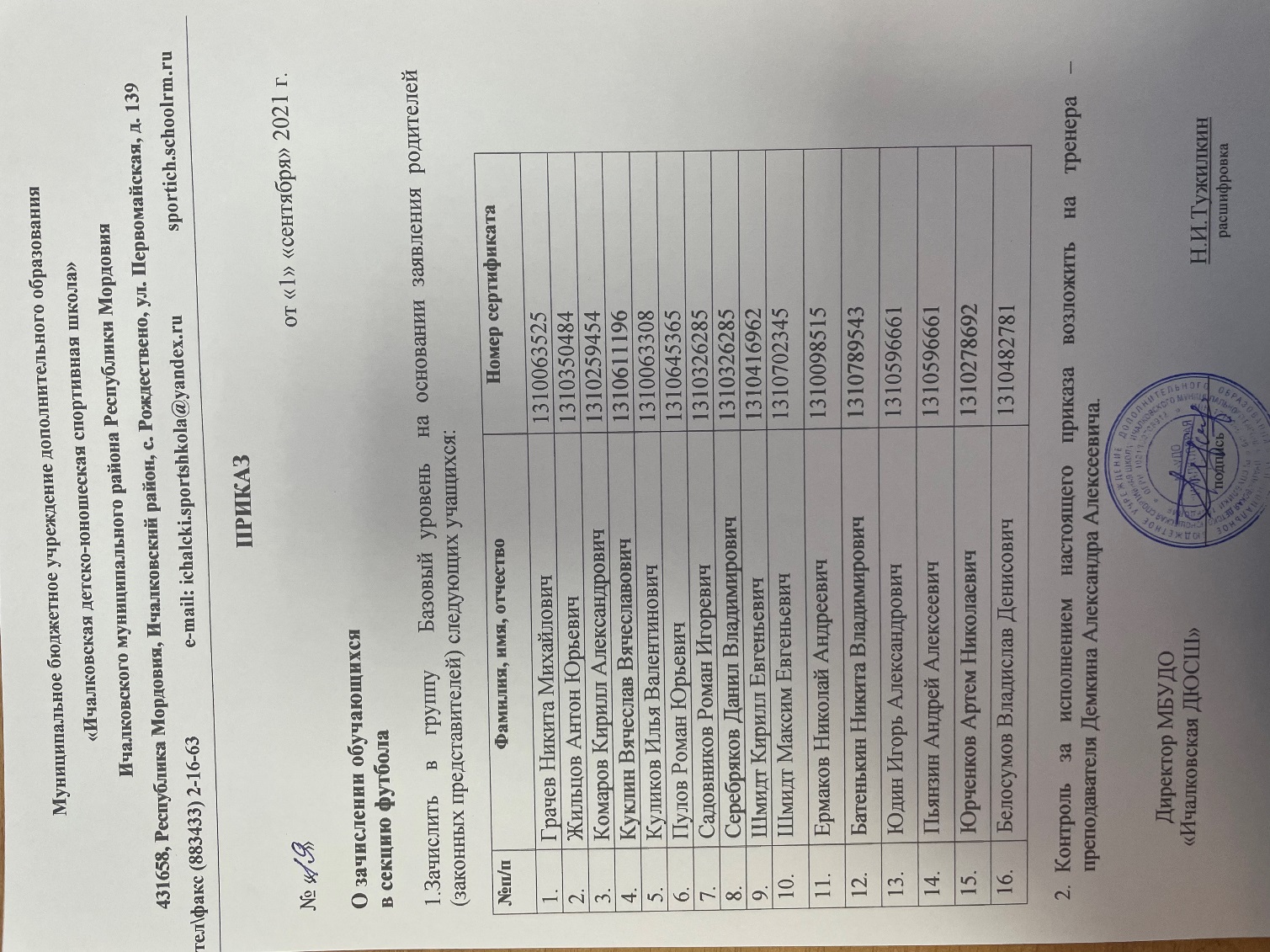 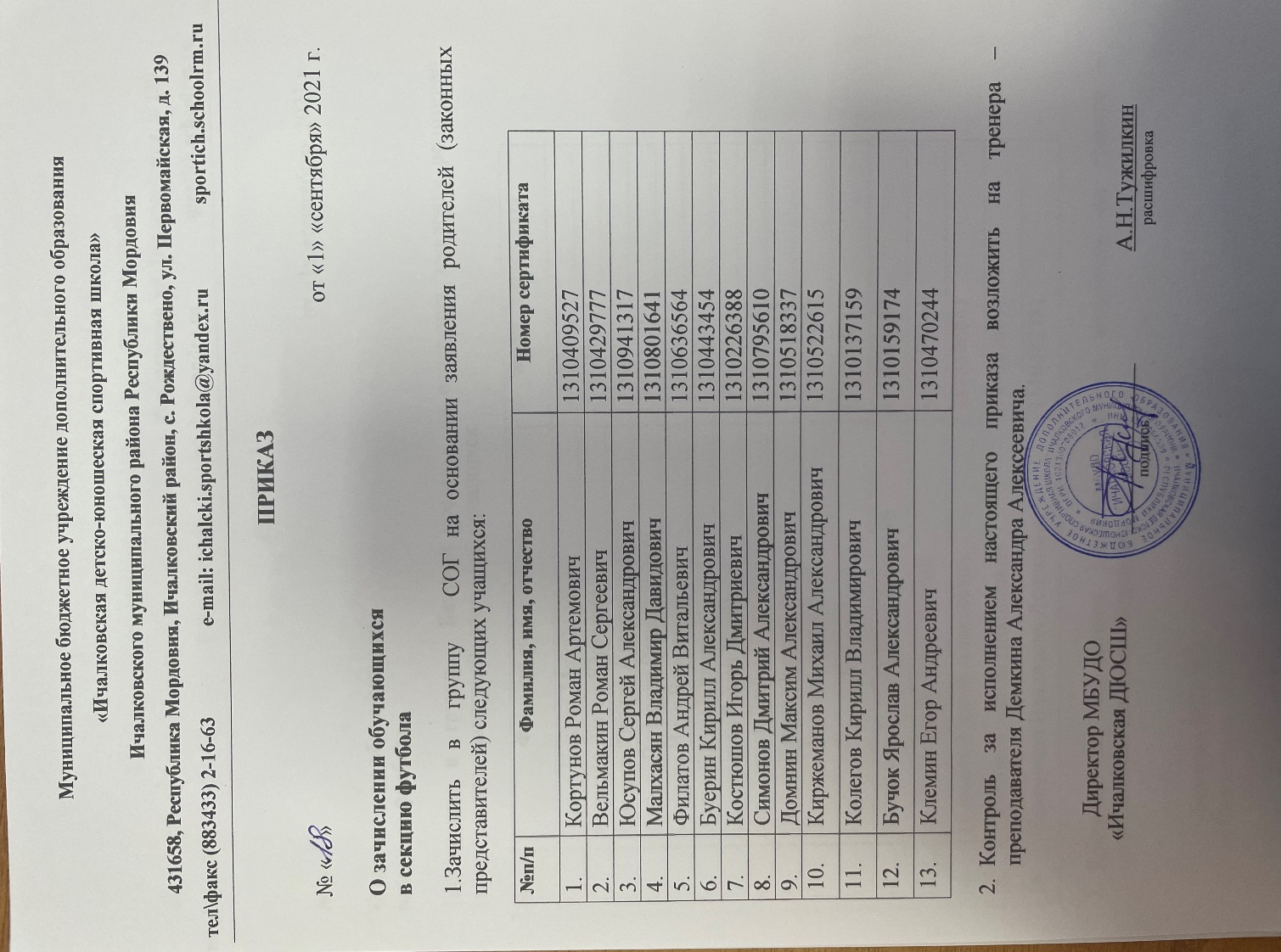 Приказы
РЕЗУЛЬТАТЫ  АНАЛИЗА  ТЕКУЩЕЙ  ДОКУМЕНТАЦИИ
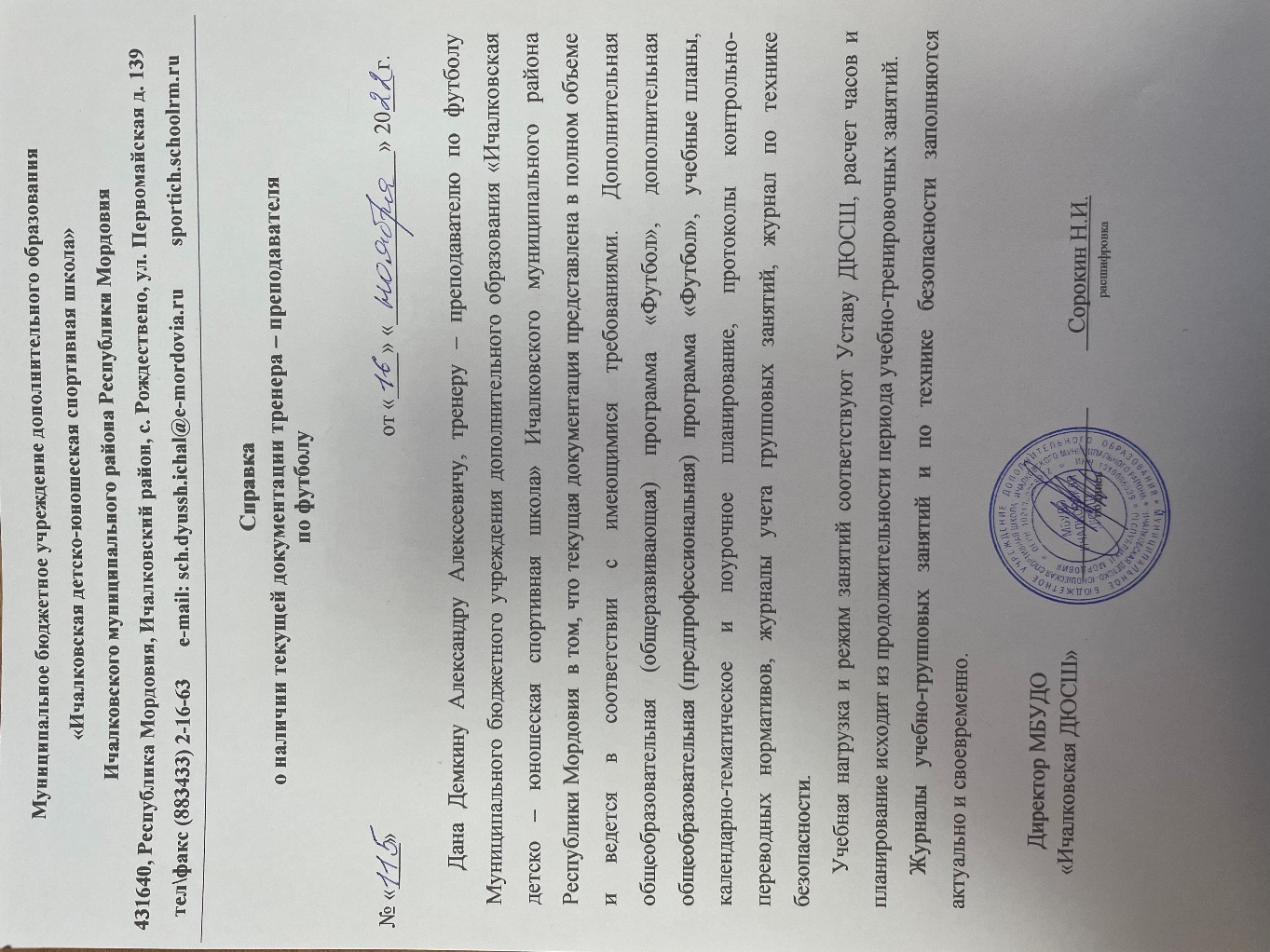 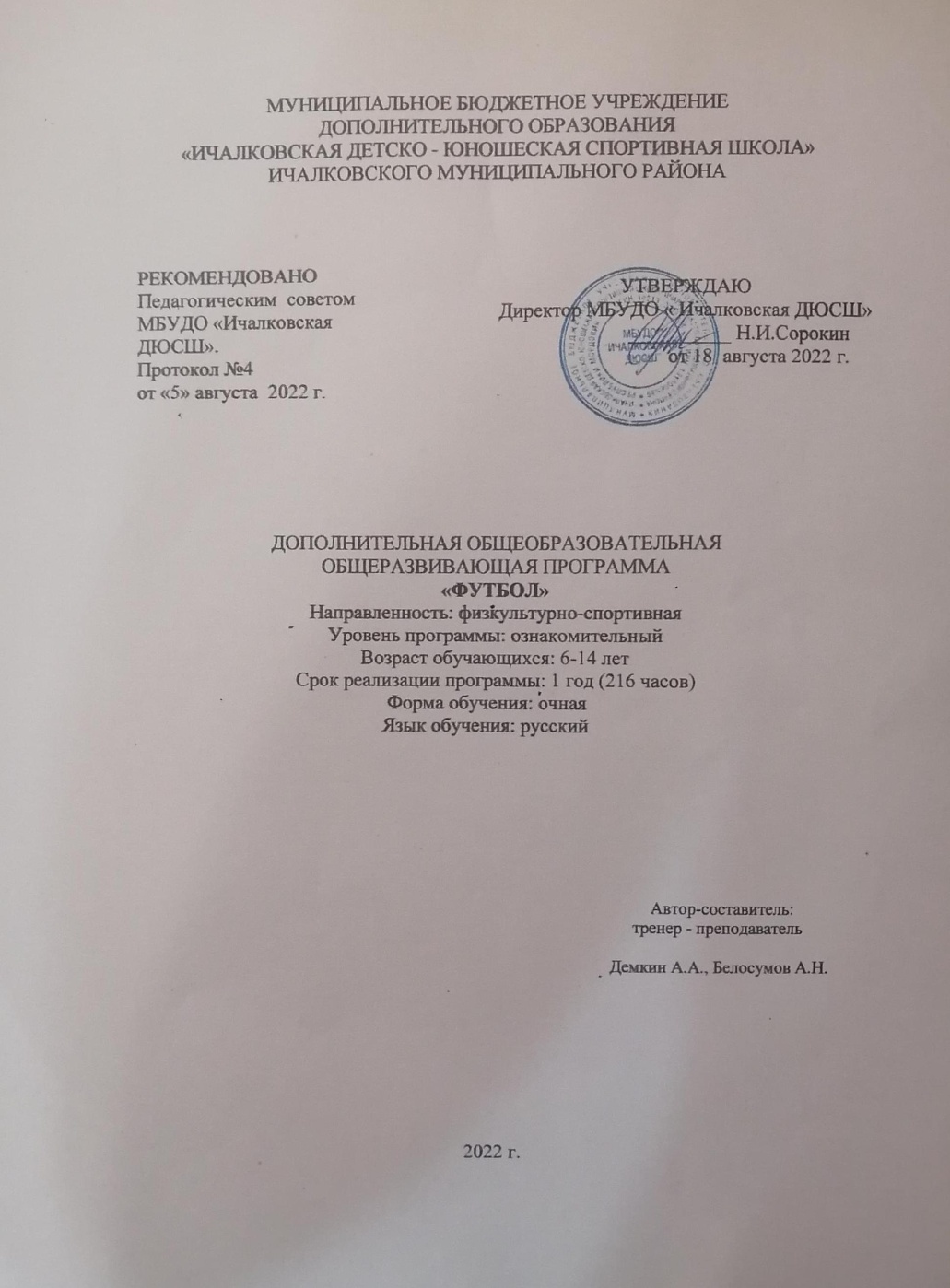 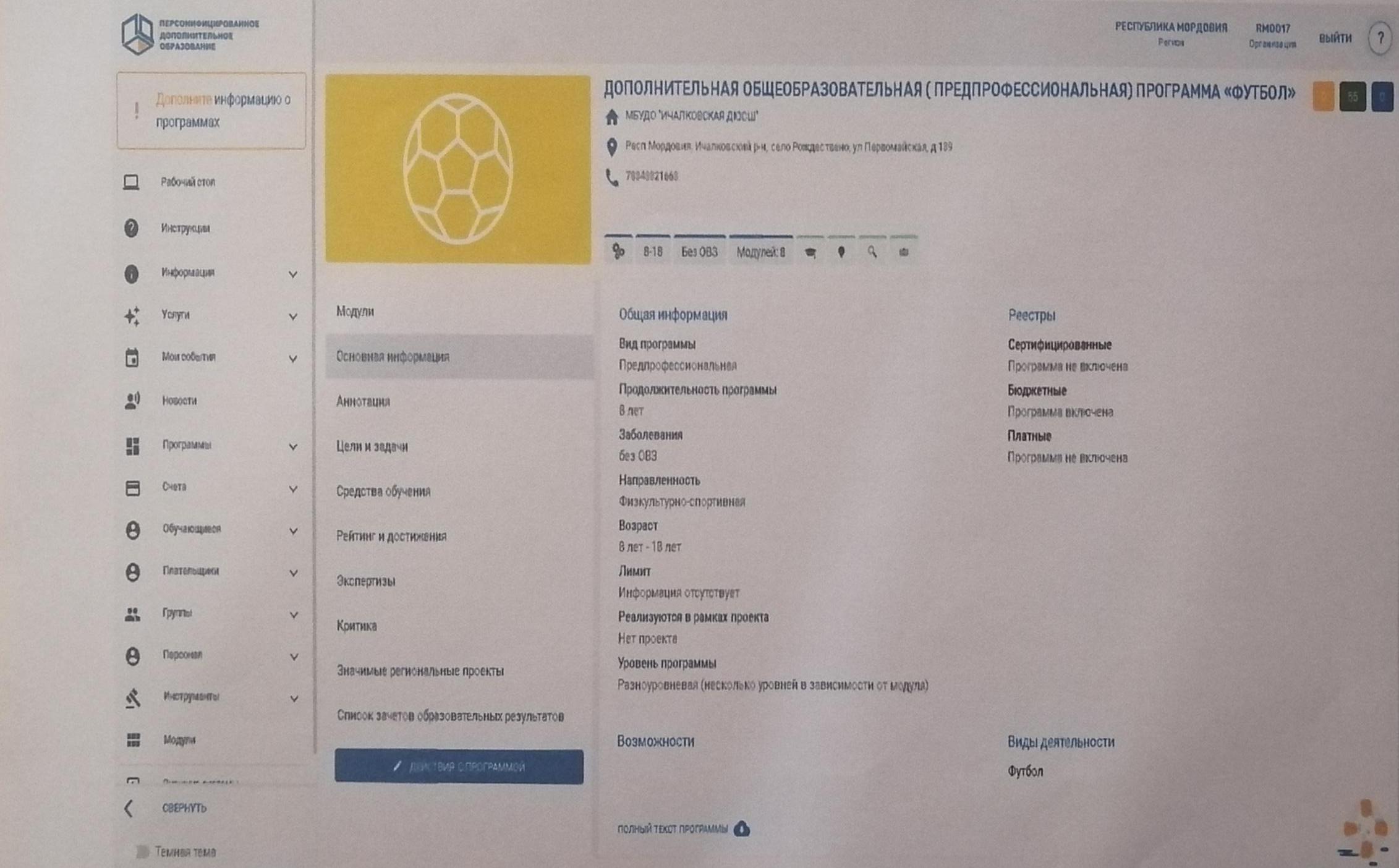 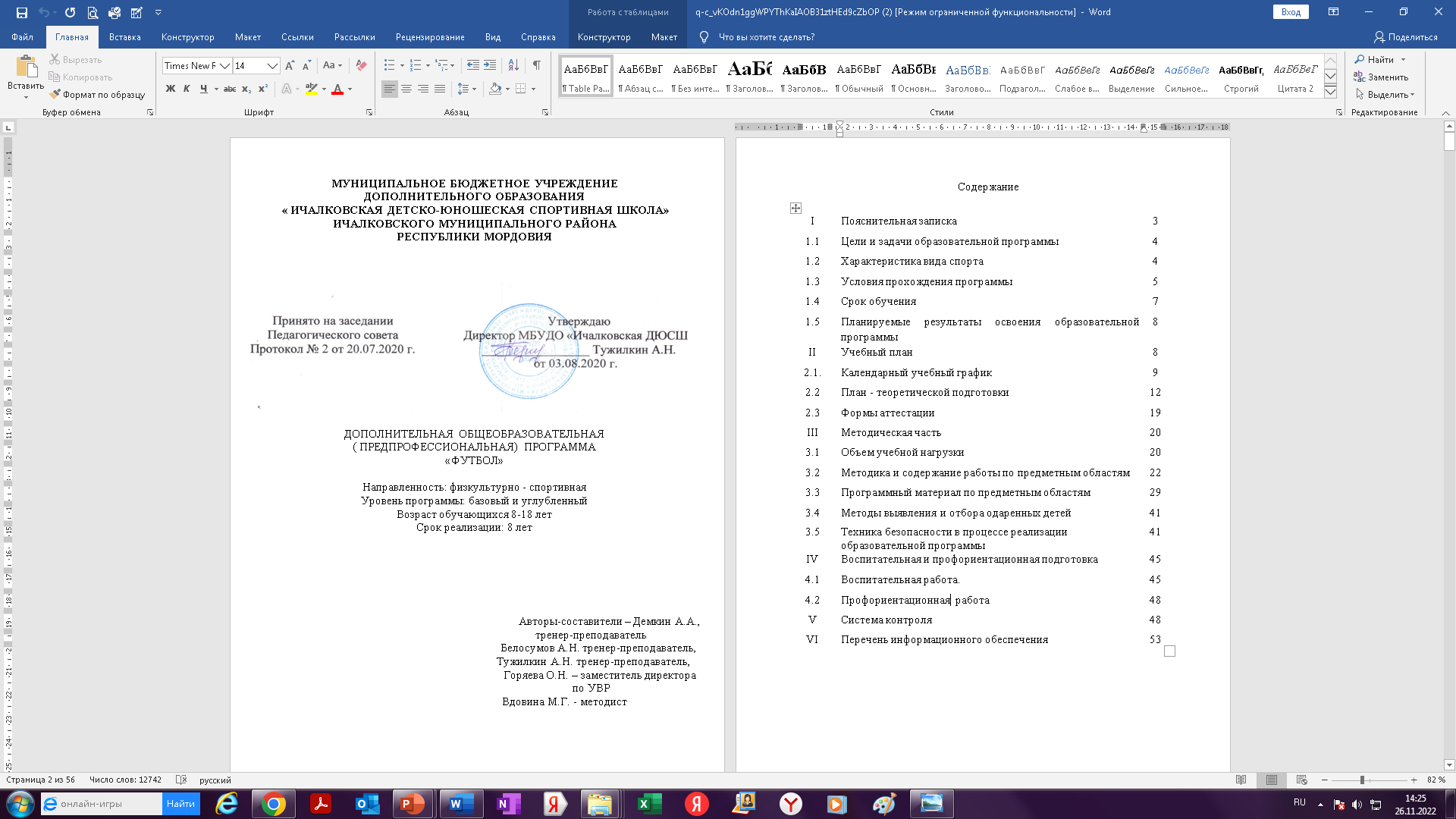 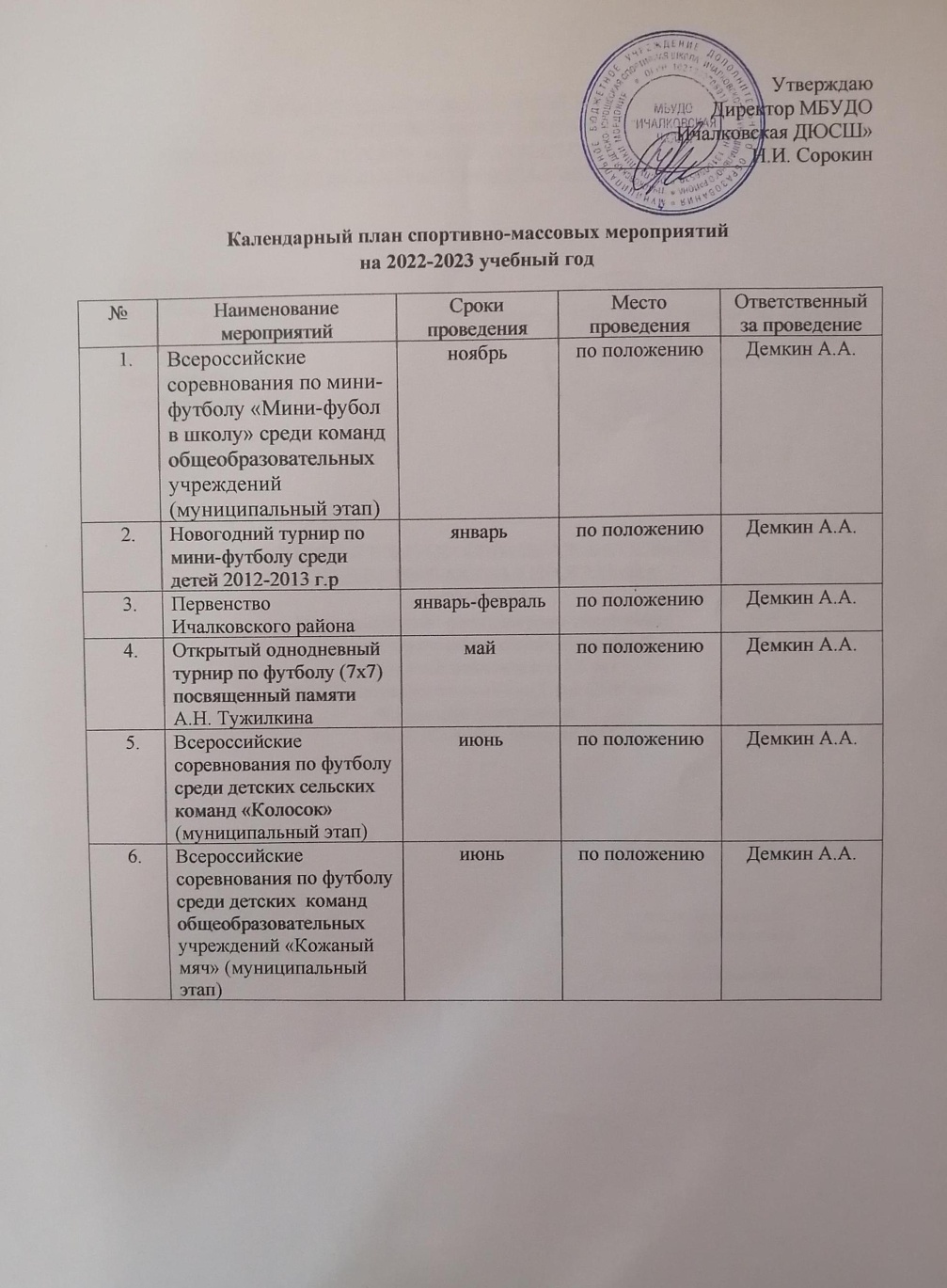 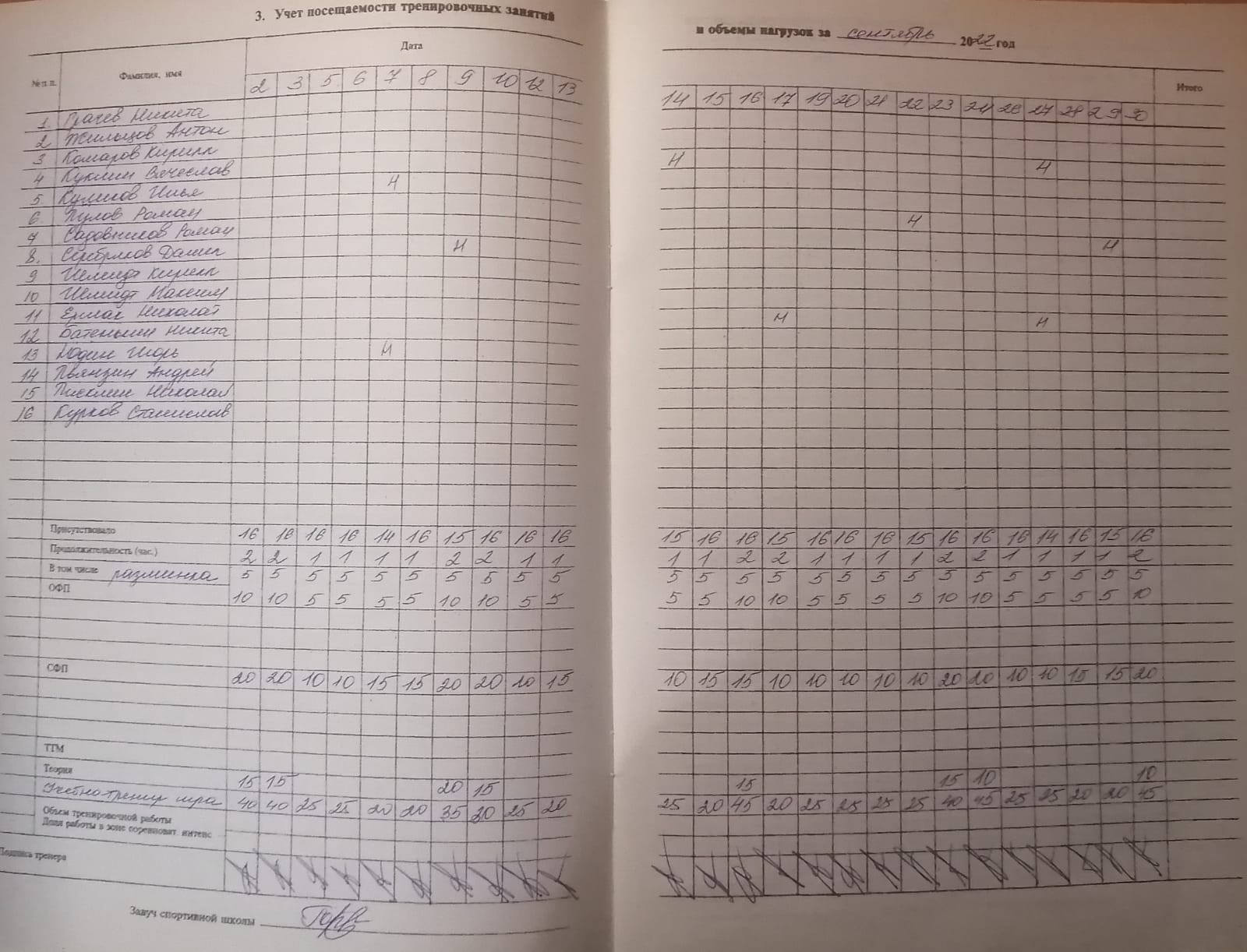 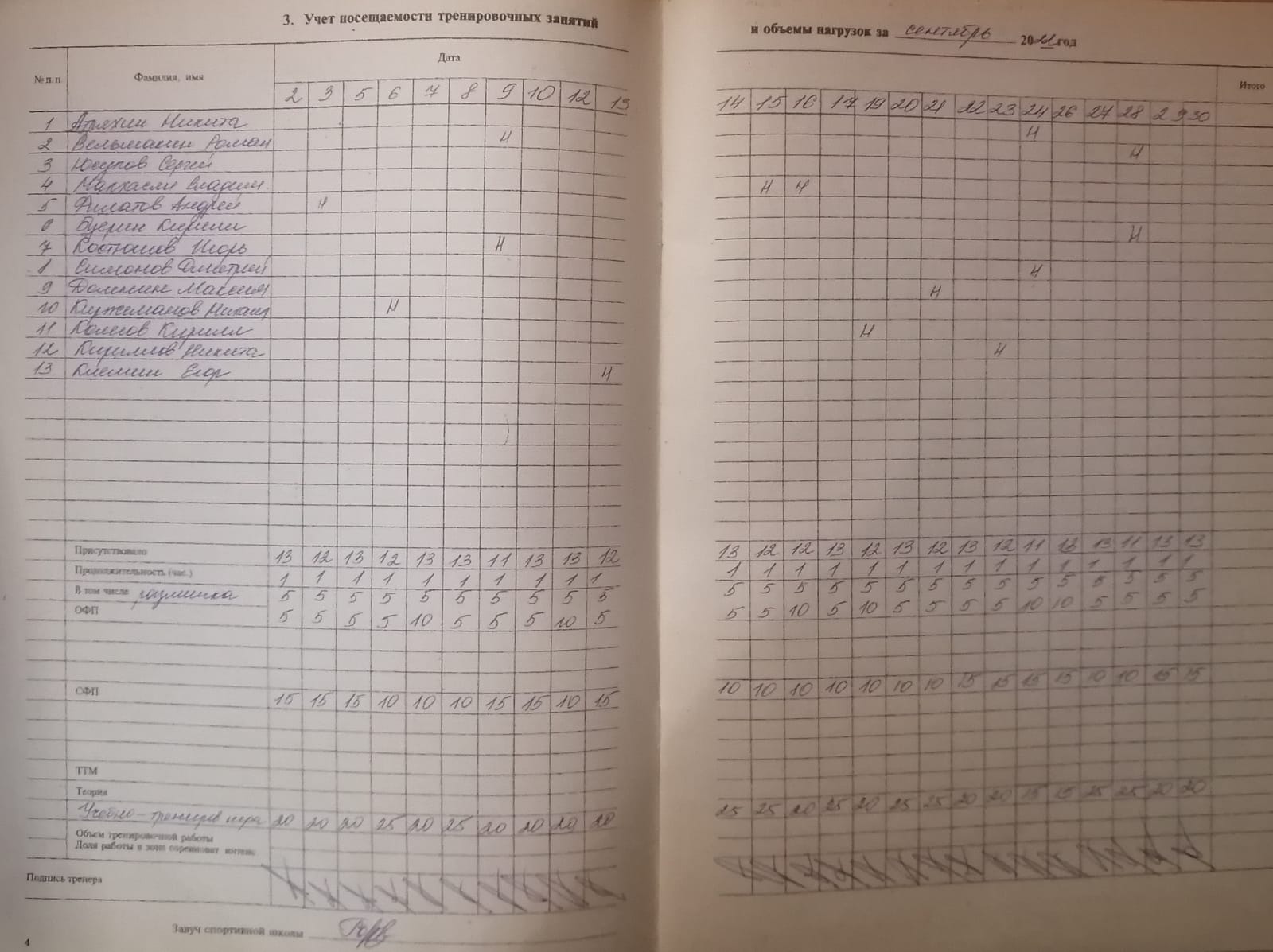 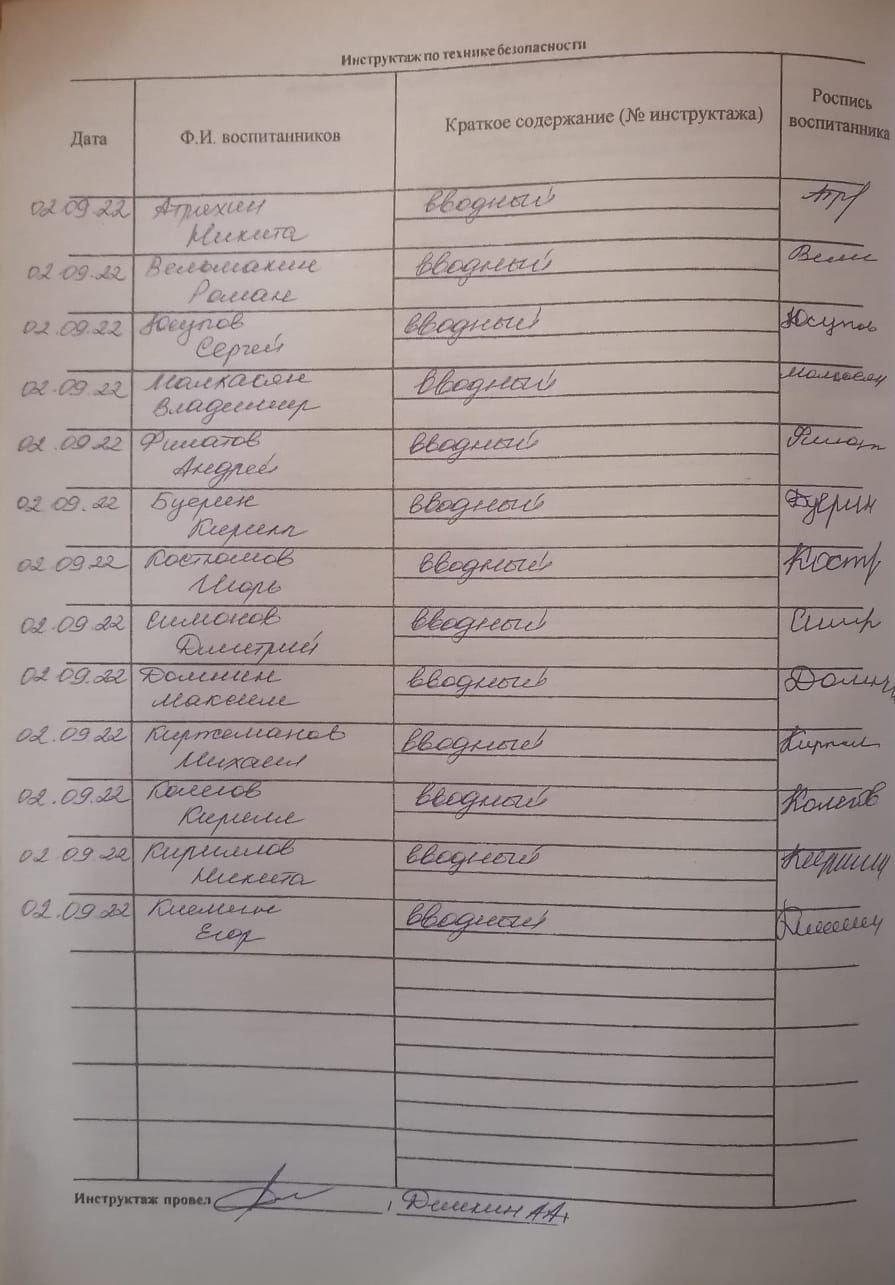 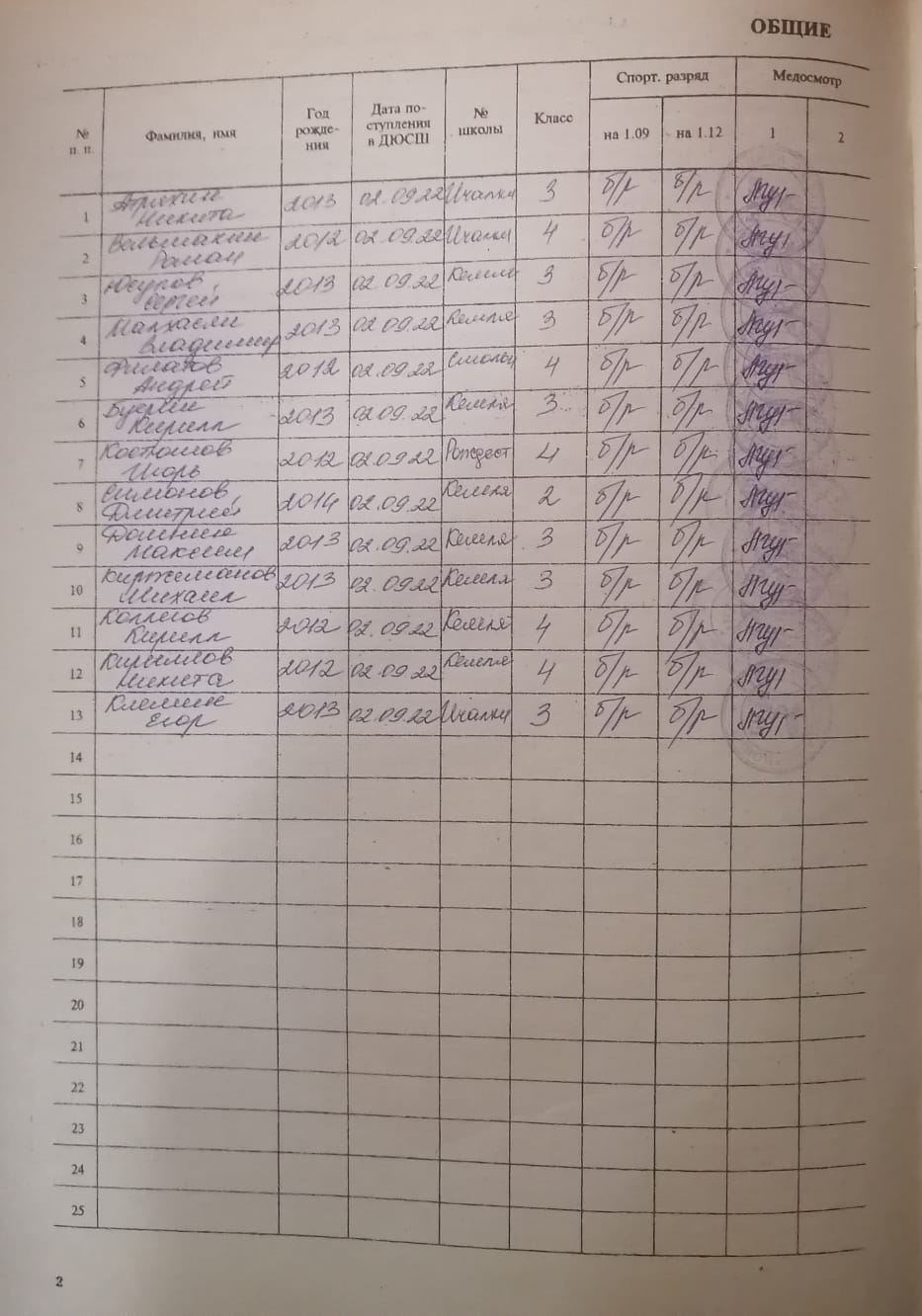 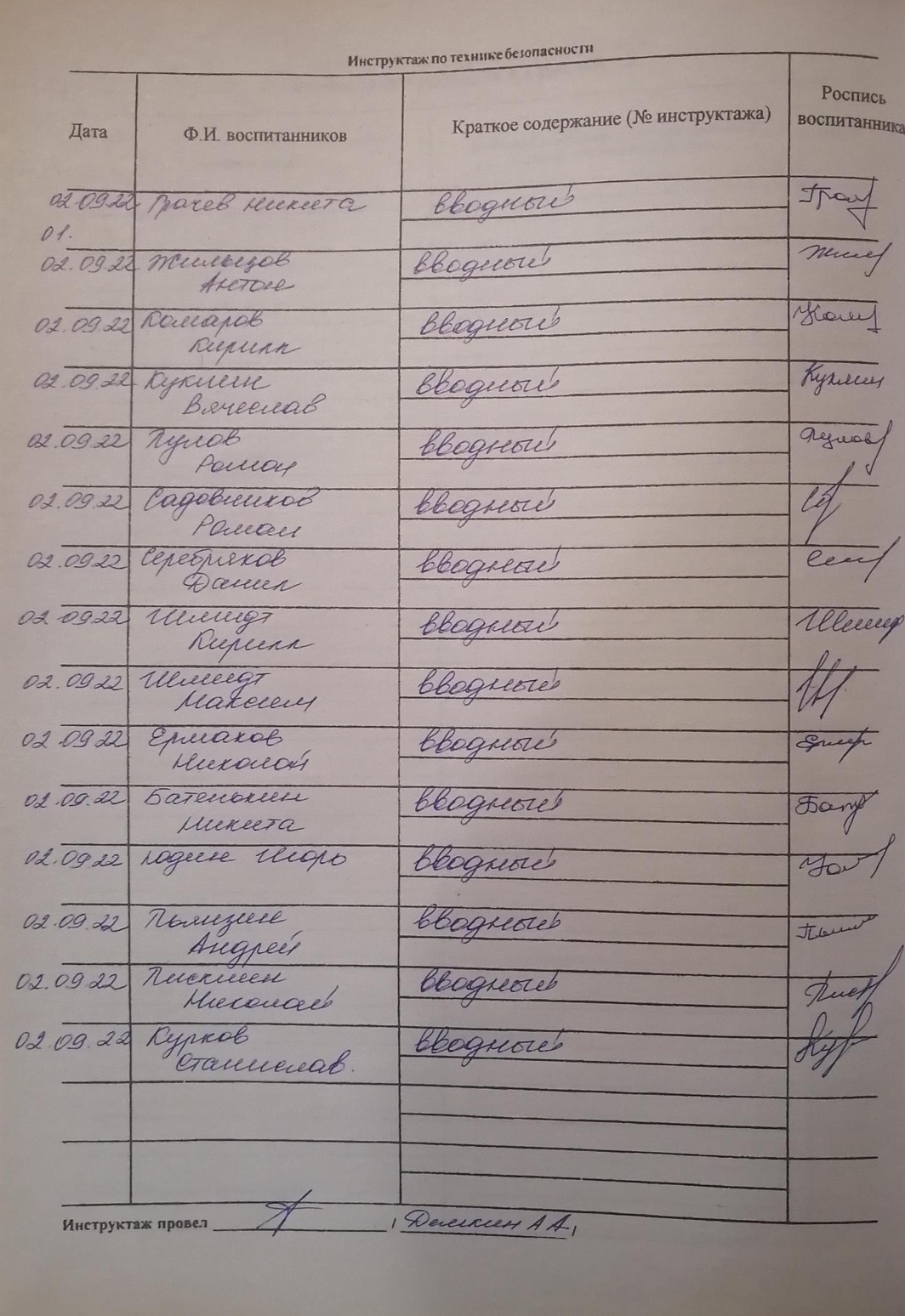 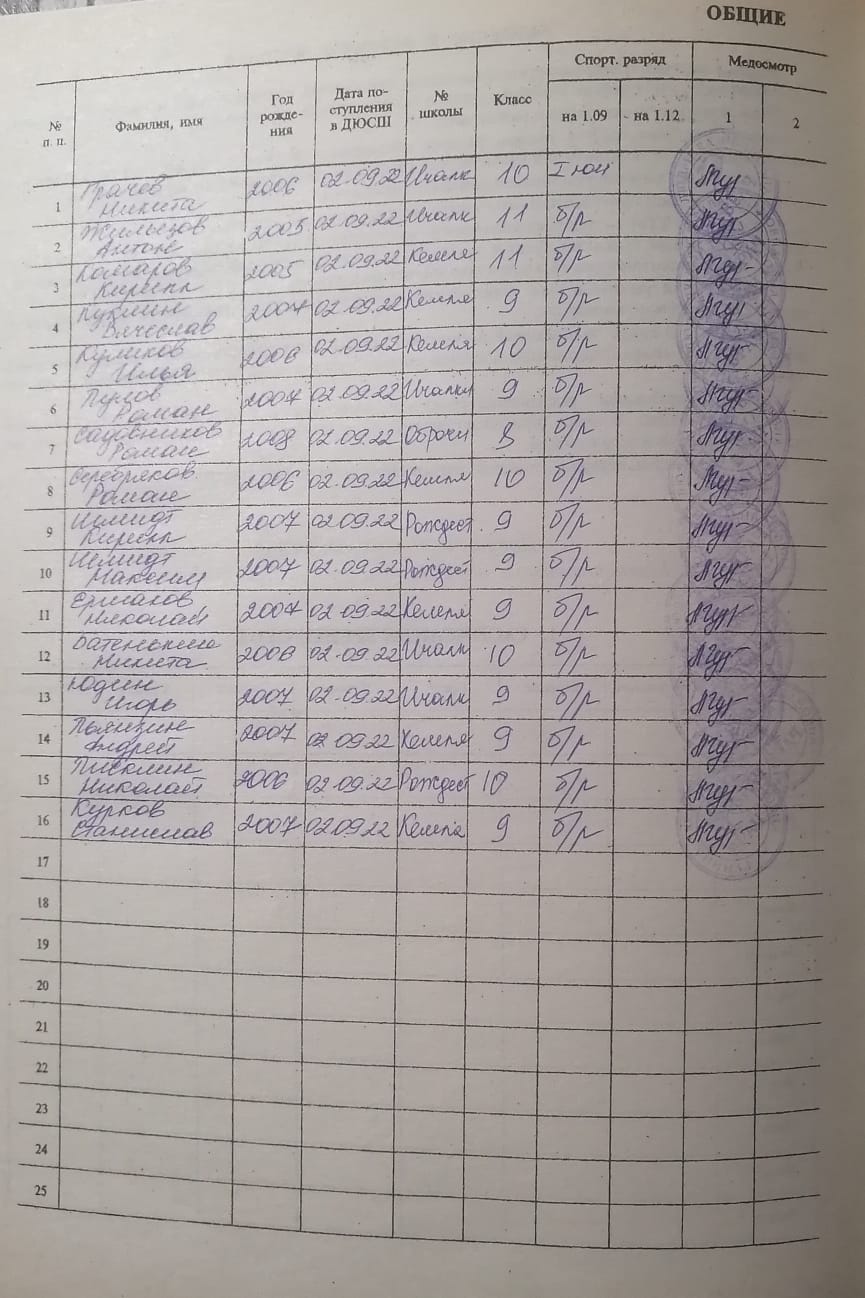 Наставничество
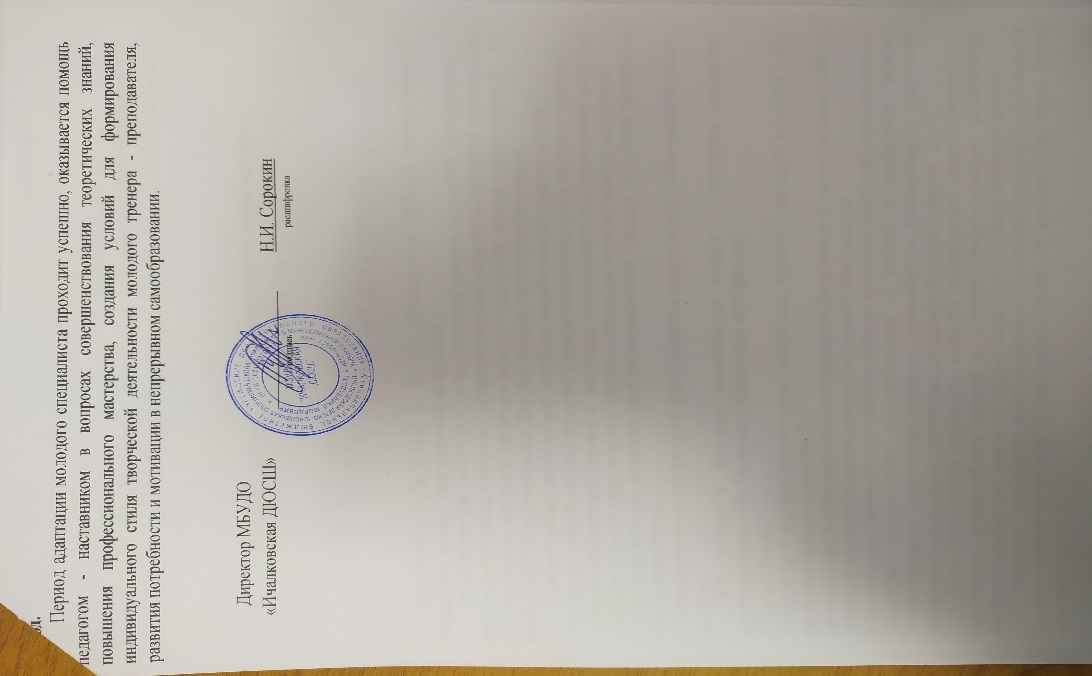 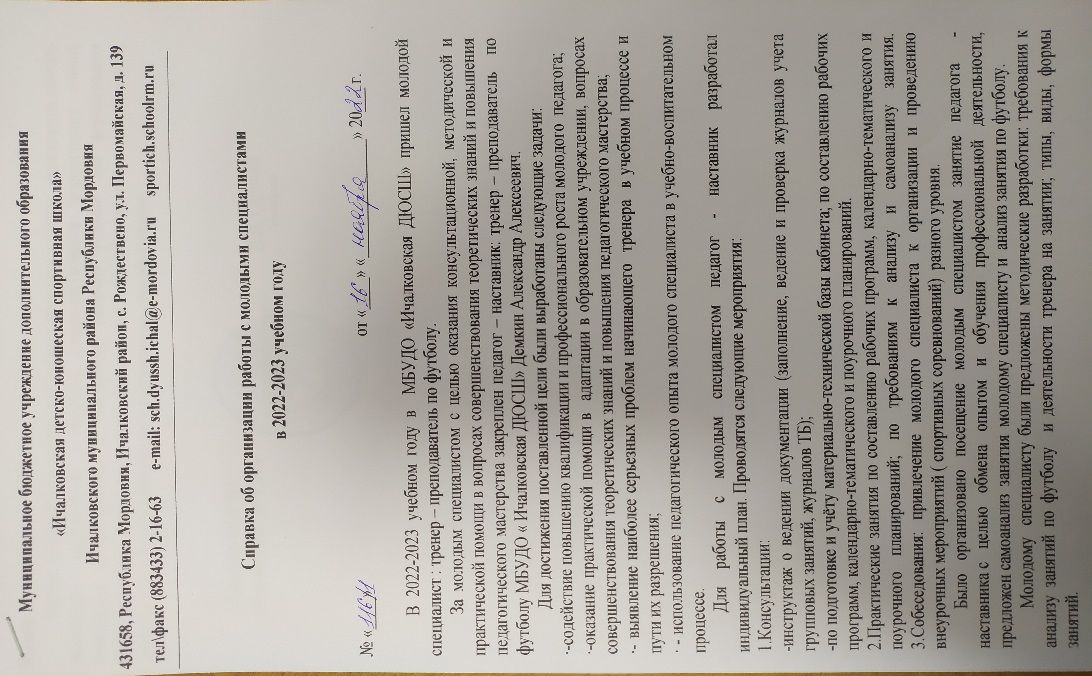 ВЫПОЛНЕНИЕ   ВОСПИТАННИКАМИ  ТРЕБОВАНИЙ ДЛЯ ПРИСВОЕНИЯ  СПОРТИВНЫХ  ЗВАНИЙ И РАЗРЯДОВ
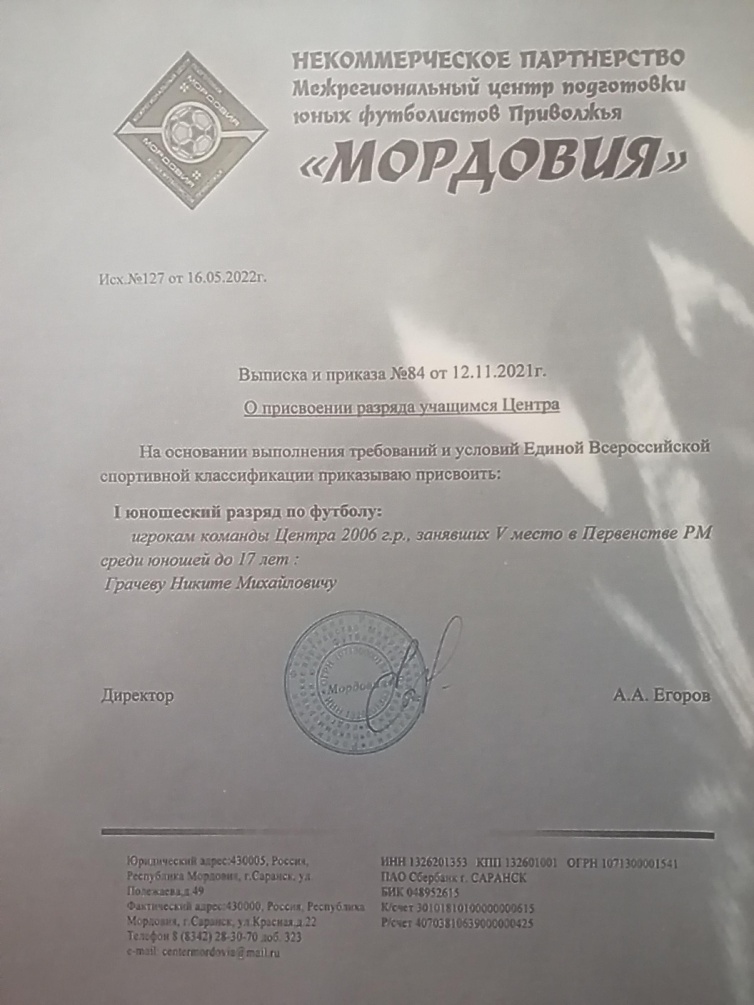 ПРОВЕДЕНИЕ МАСТЕР  КЛАССОВ, ОТКРЫТЫХ ЗАНЯТИЙ, МЕРОПРИЯТИЙ
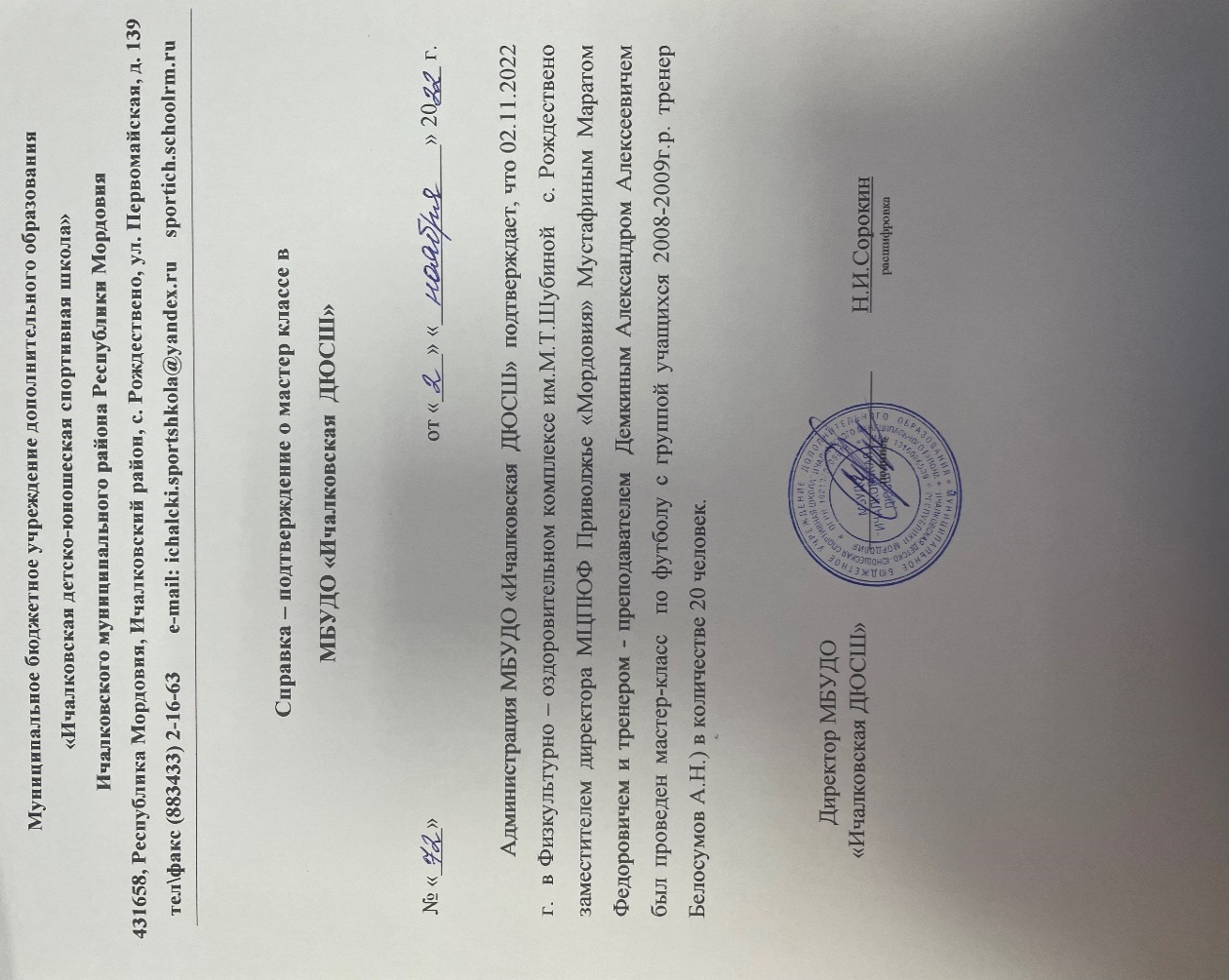 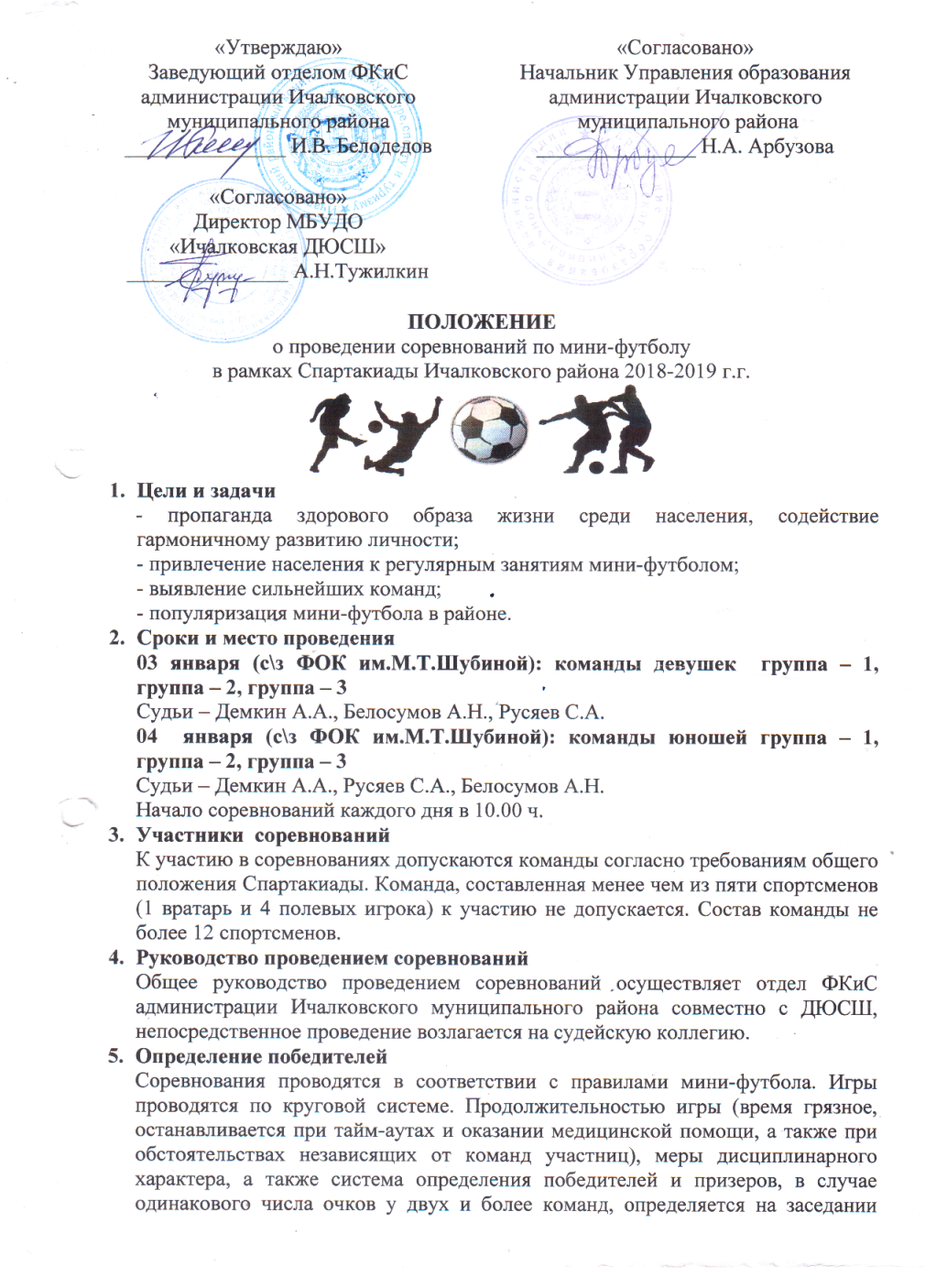 РЕЗУЛЬТАТЫ  УЧАСТИЯ  ВОСПИТАННИКОВ В ОФИЦИАЛЬНЫХ  СОРЕВНОВАНИЯХ
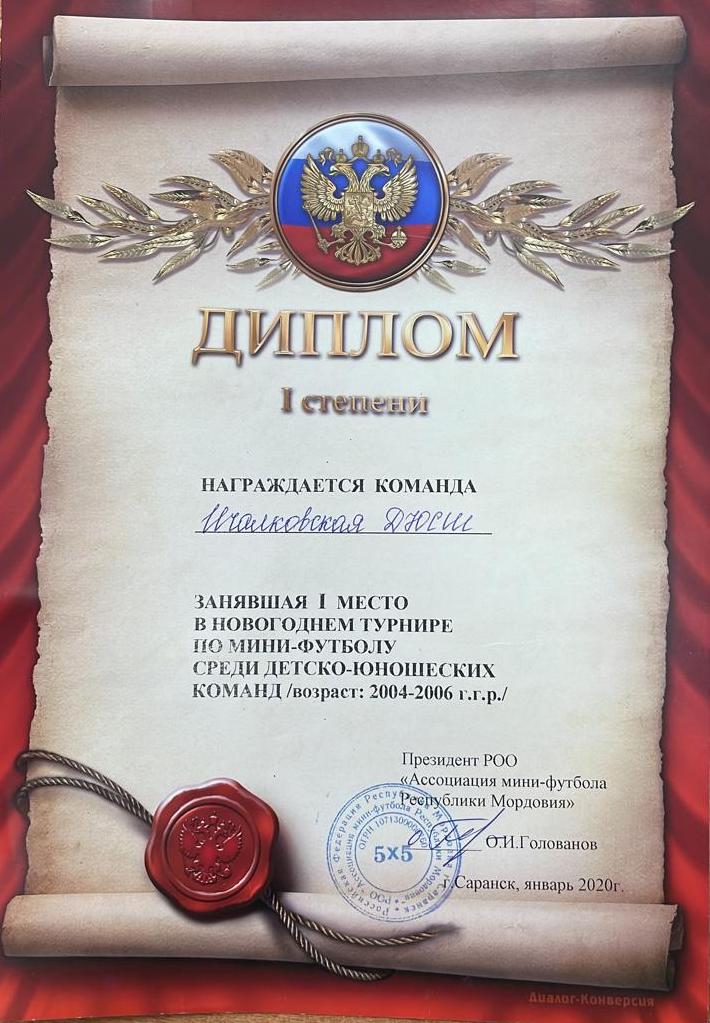 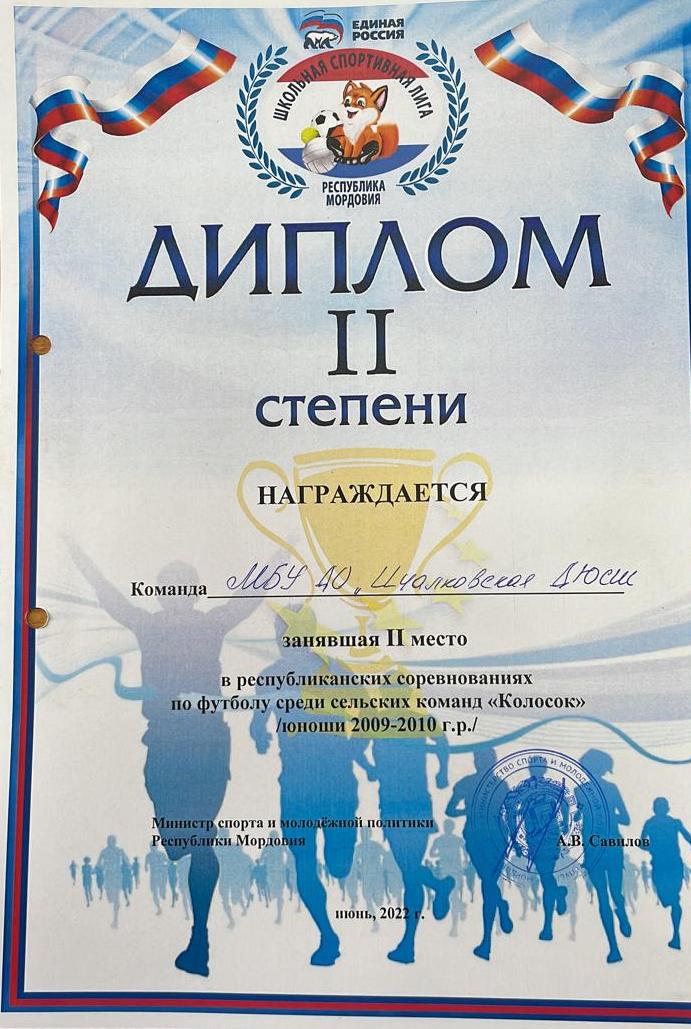 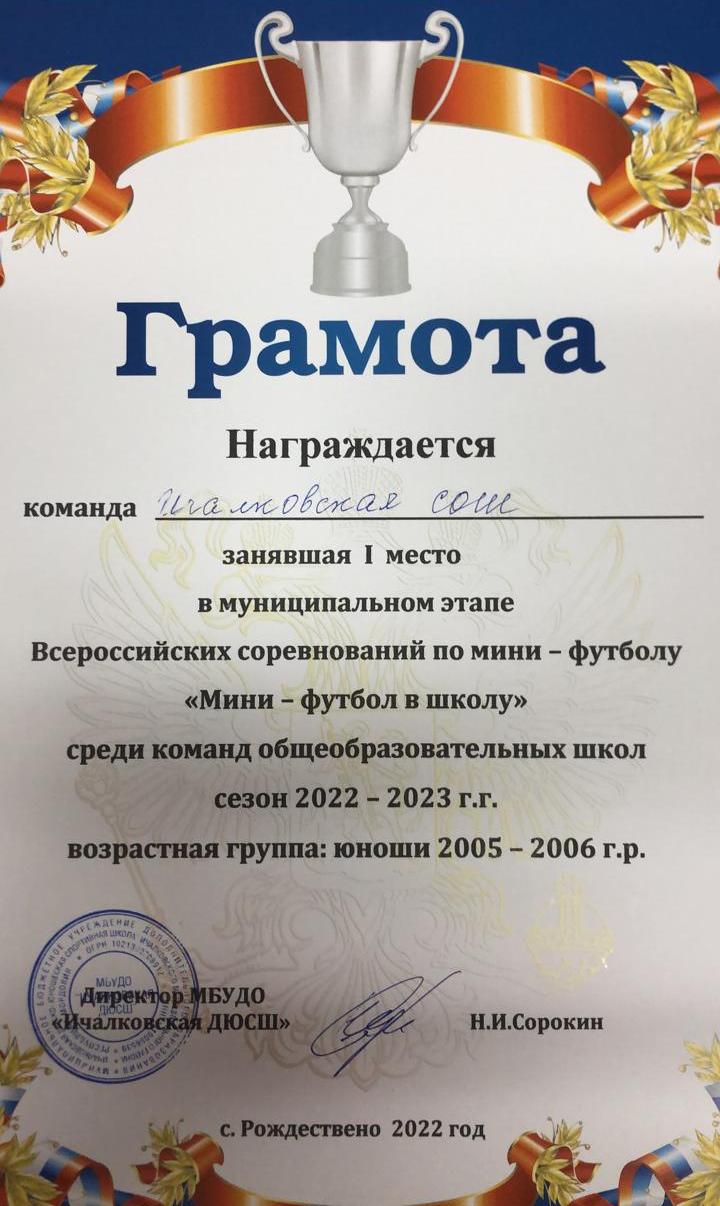 СИСТЕМА ВЗАИМОДЕЙСТВИЯ С РОДИТЕЛЯМИ ВОСПИТАННИКОВ
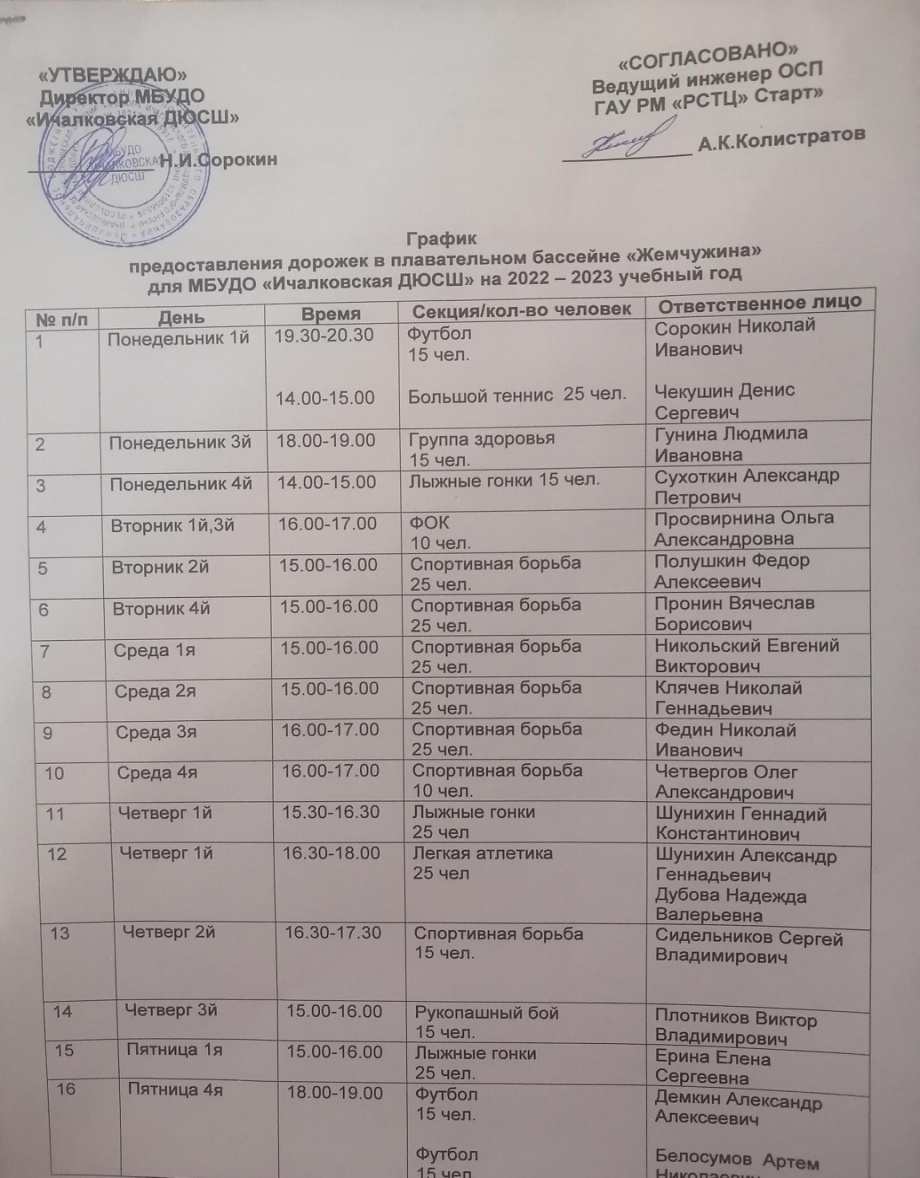 НАЛИЧИЕ ПУБЛИКАЦИЙ, АВТОРСКИХ ПРОГРАММ, МЕТОДИЧЕСКИХ ПОСОБИЙ, МЕТОДИЧЕСКИХ РЕКОМЕНДАЦИЙ.
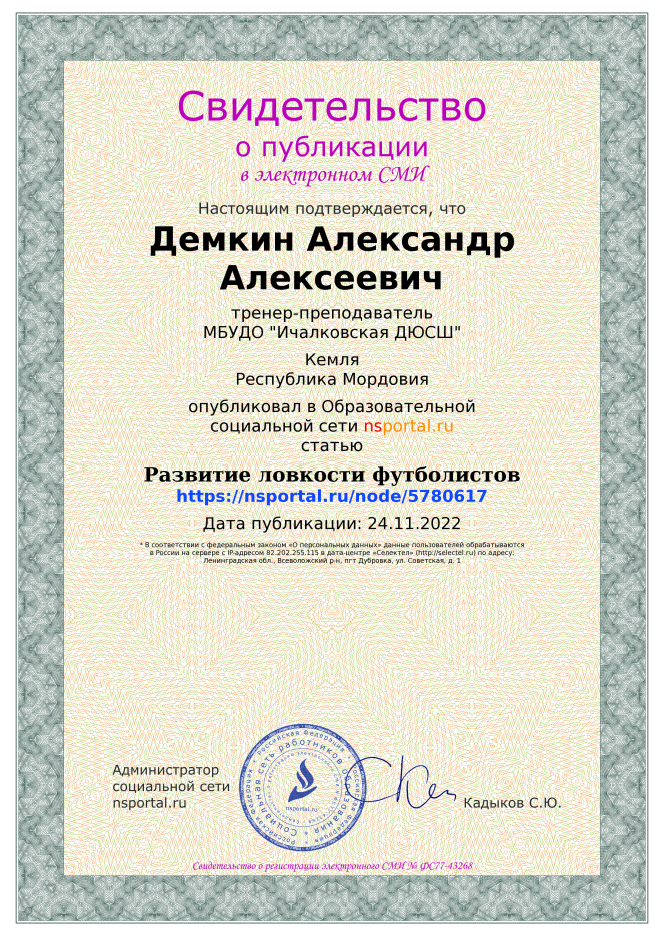 https://nsportal.ru/node/5780617
Участие педагога в профессиональных конкурсах
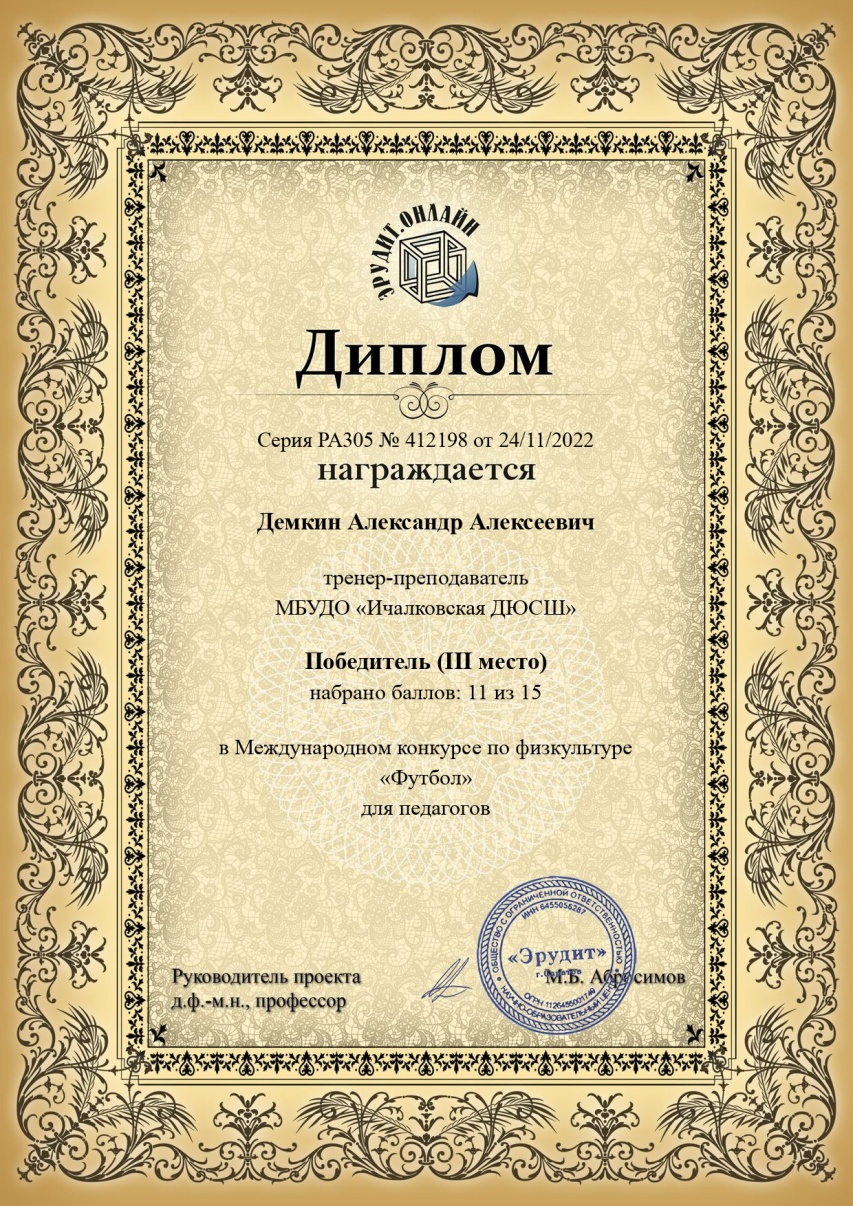 НАГРАДЫ И ПООЩРЕНИЕ
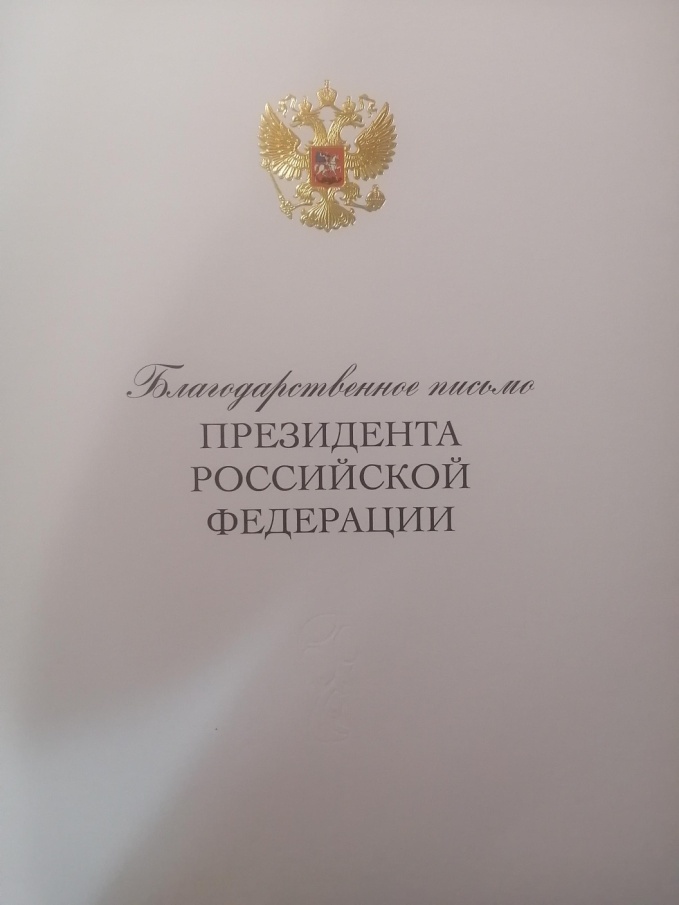 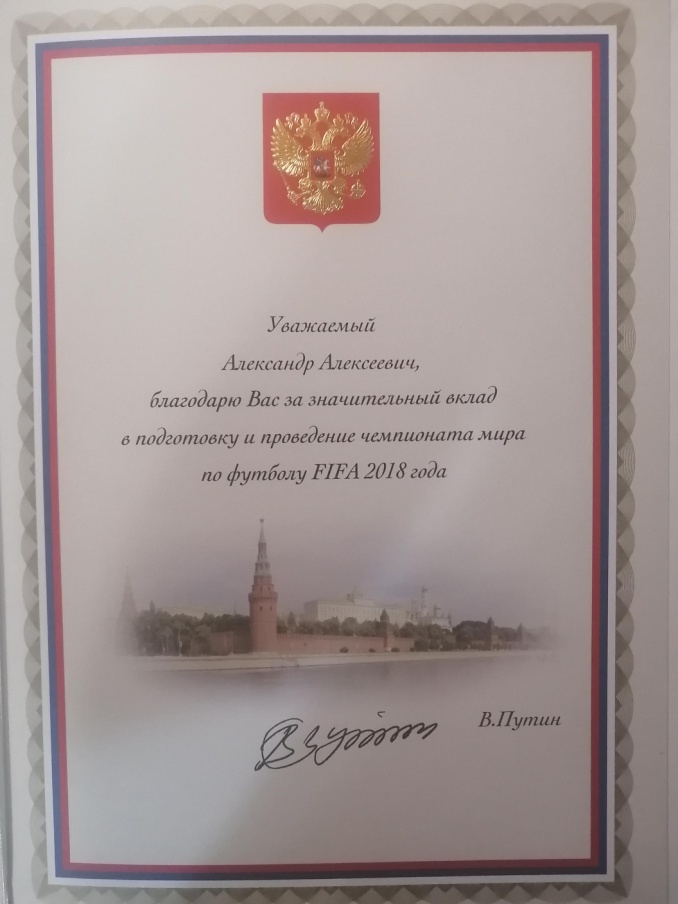 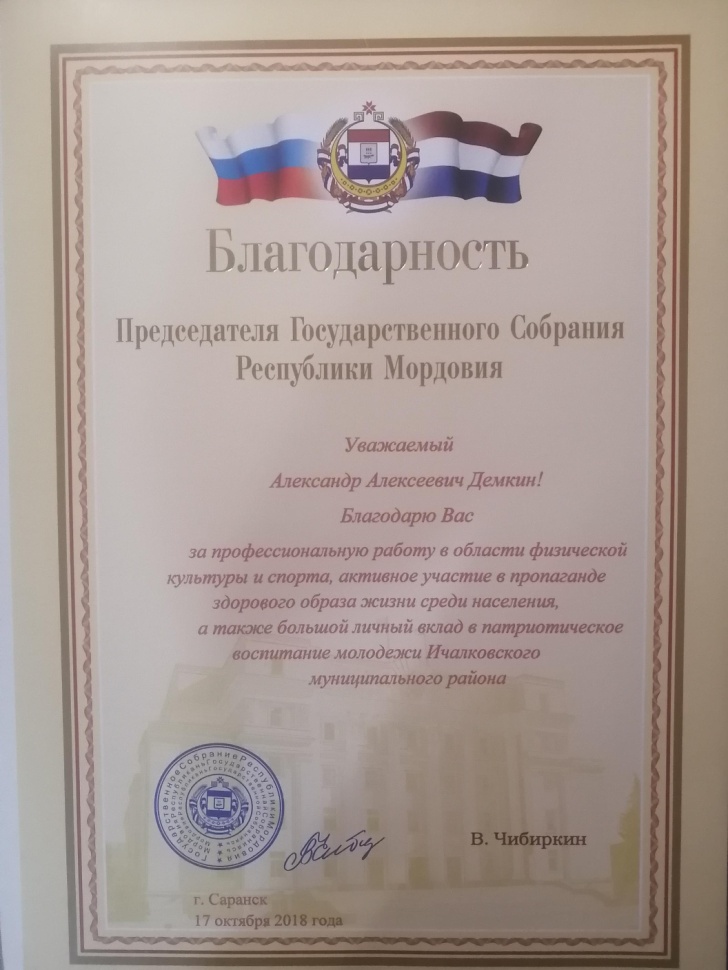 ОБЩЕТВЕННО  - ПЕДАГОГИЧЕСКАЯ АКТИВНОСТЬ ПЕДАГОГА: УЧАСТИЕ В ЭКСПЕРИМЕНТАЛЬНЫХ КОМИССИЯХ, ПЕДАГОГИЧЕСКИХ СООБЩЕСТВАХ, В ЖЮРИ КОНКУРСОВ
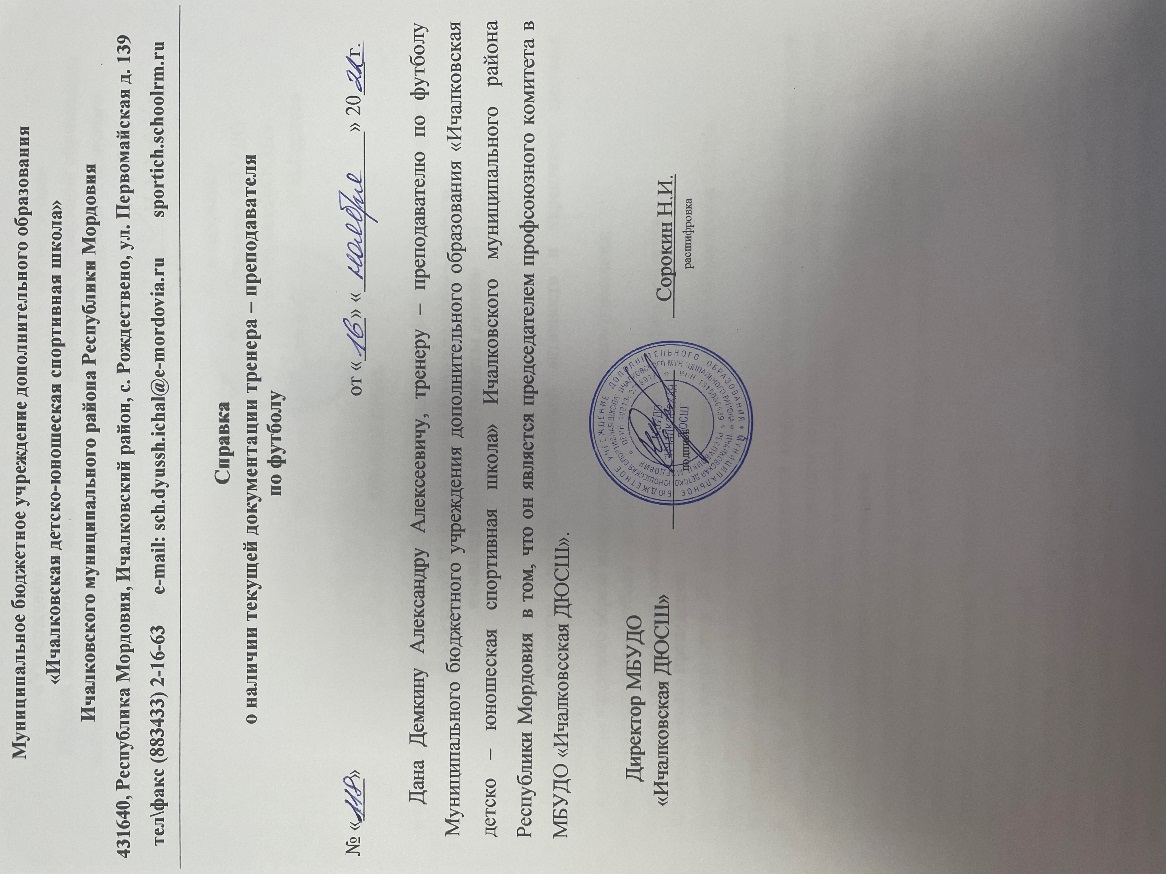